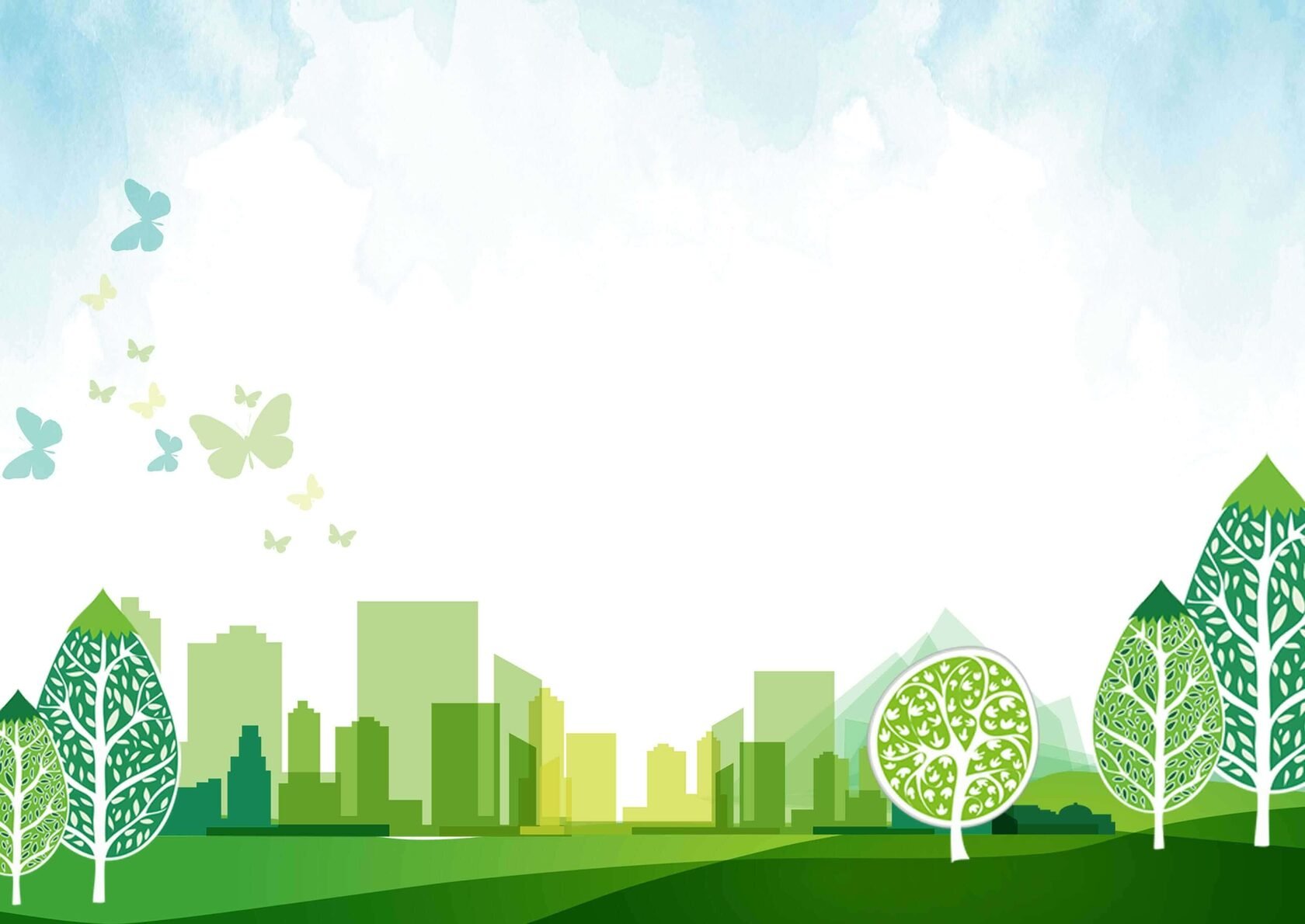 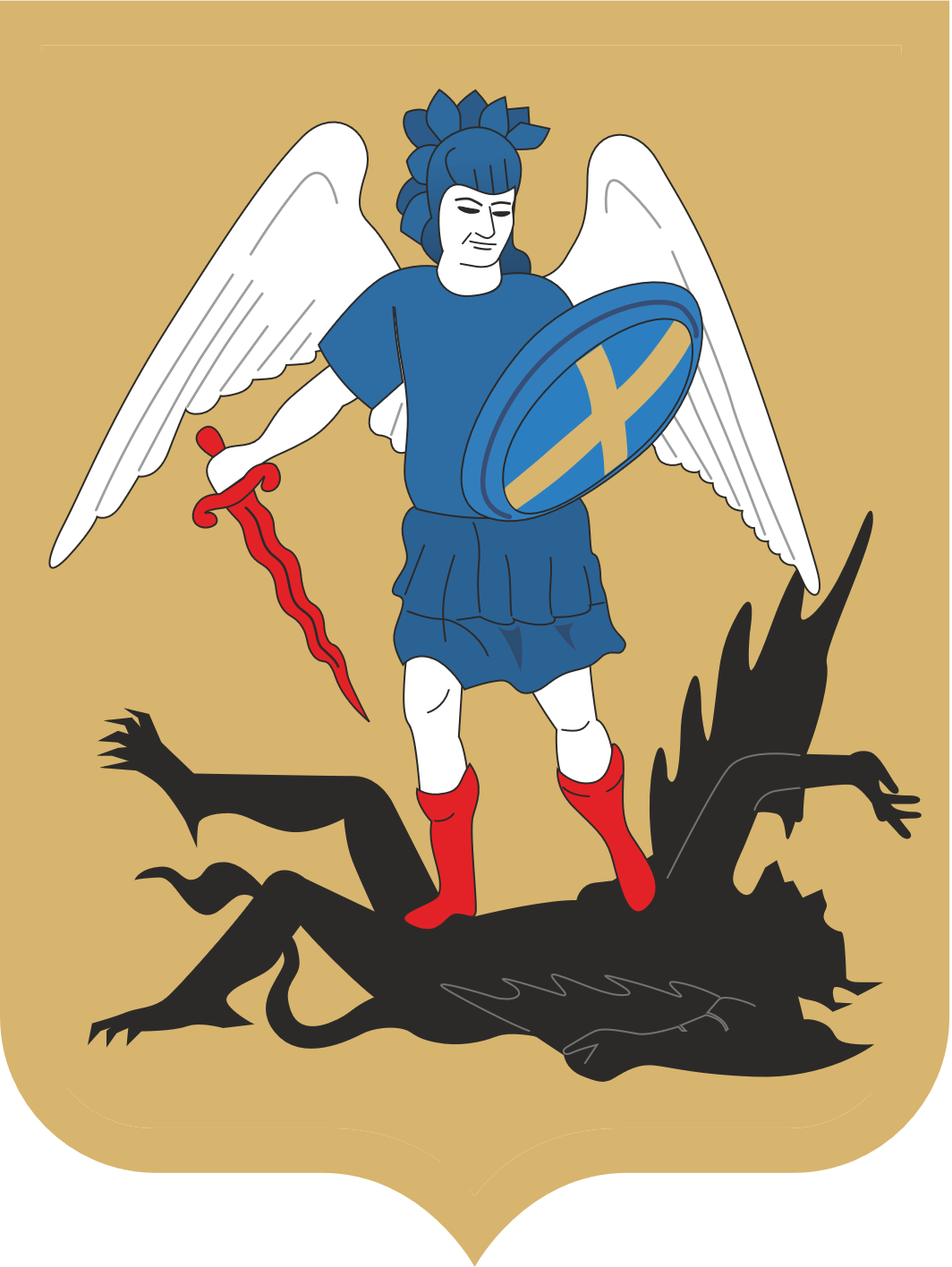 АРХАНГЕЛЬСКАЯ ОБЛАСТЬ
Ликвидация накопленного вреда
окружающей среде
Министр природных ресурсов и ЛПК Архангельской области
Игорь Мураев
НЕСАНКЦИОНИРОВАННЫЕ СВАЛКИ В НАСЕЛЕННЫХ ПУНКТАХ И ЛЕСАХ
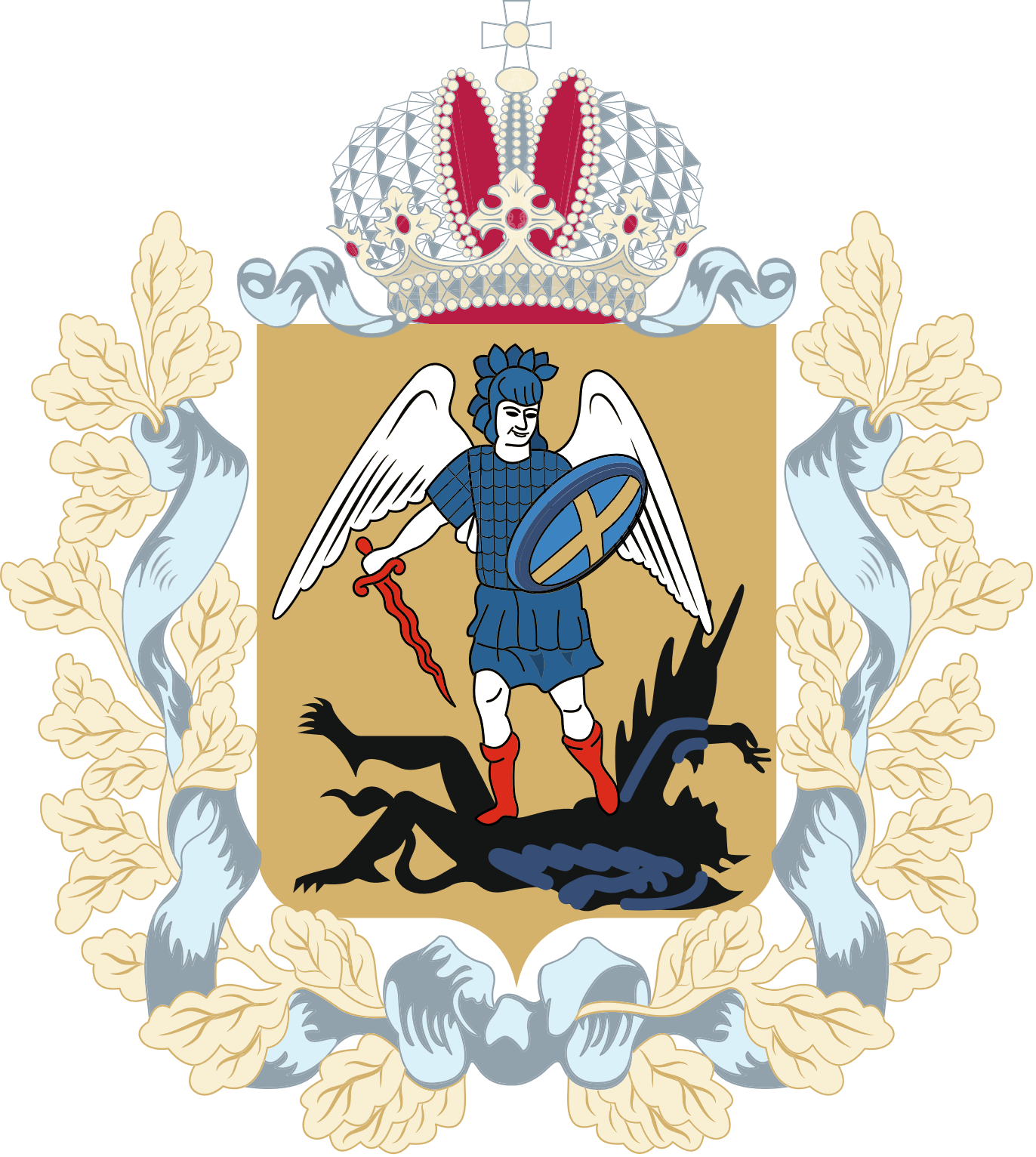 АРХАНГЕЛЬСКАЯОБЛАСТЬ
в размере – 104,2%.
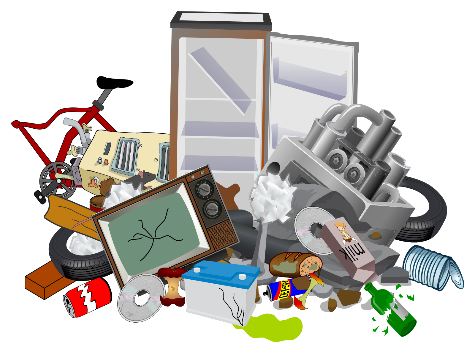 ДО
УБРАНО В 2022 г.
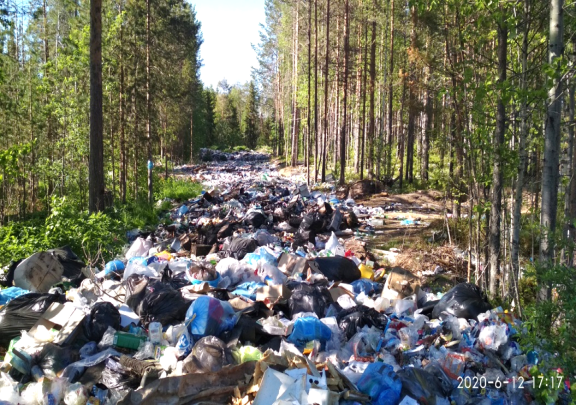 114 свалок
НА ЗЕМЛЯХ ЛЕСНОГО ФОНДА
28 свалок
НА ЗЕМЛЯХ НАСЕЛЕННЫХ ПУНКТОВ
142
КОЛИЧЕСТВО НЕСАНКЦИОНИРОВАННЫХ СВАЛОК НА 01.05.2023- 693 шт.
412 СВАЛОКНА ЗЕМЛЯХ ЛЕСНОГО ФОНДА
281 СВАЛКАВ НАСЕЛЕННЫХ ПУНКТАХ
Значение показателя «Качество окружающей среды» в 2022 году 
фактически достигнуто в размере 114% при плане 106,3% .
Плановое значение показателя на 2023 год - 104,2%.
ПОСЛЕ
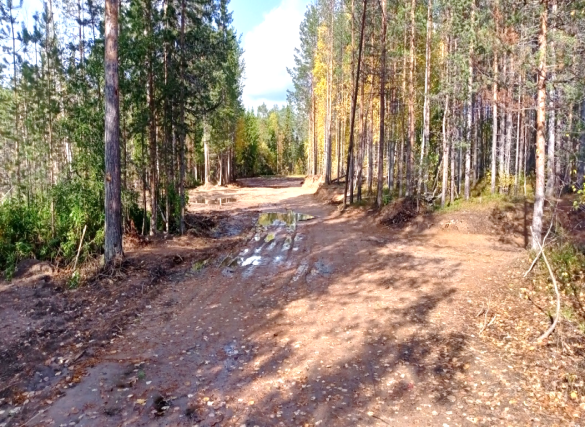 ЗАПЛАНИРОВАНО НА 2023 г.
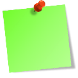 Активизировать работу муниципалитетов
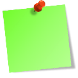 Продолжить ликвидацию свалок в лесном фонде
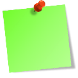 Не допускать образования новых свалок
6
Реализация федерального проекта «Чистая страна» национального проекта «Экология»
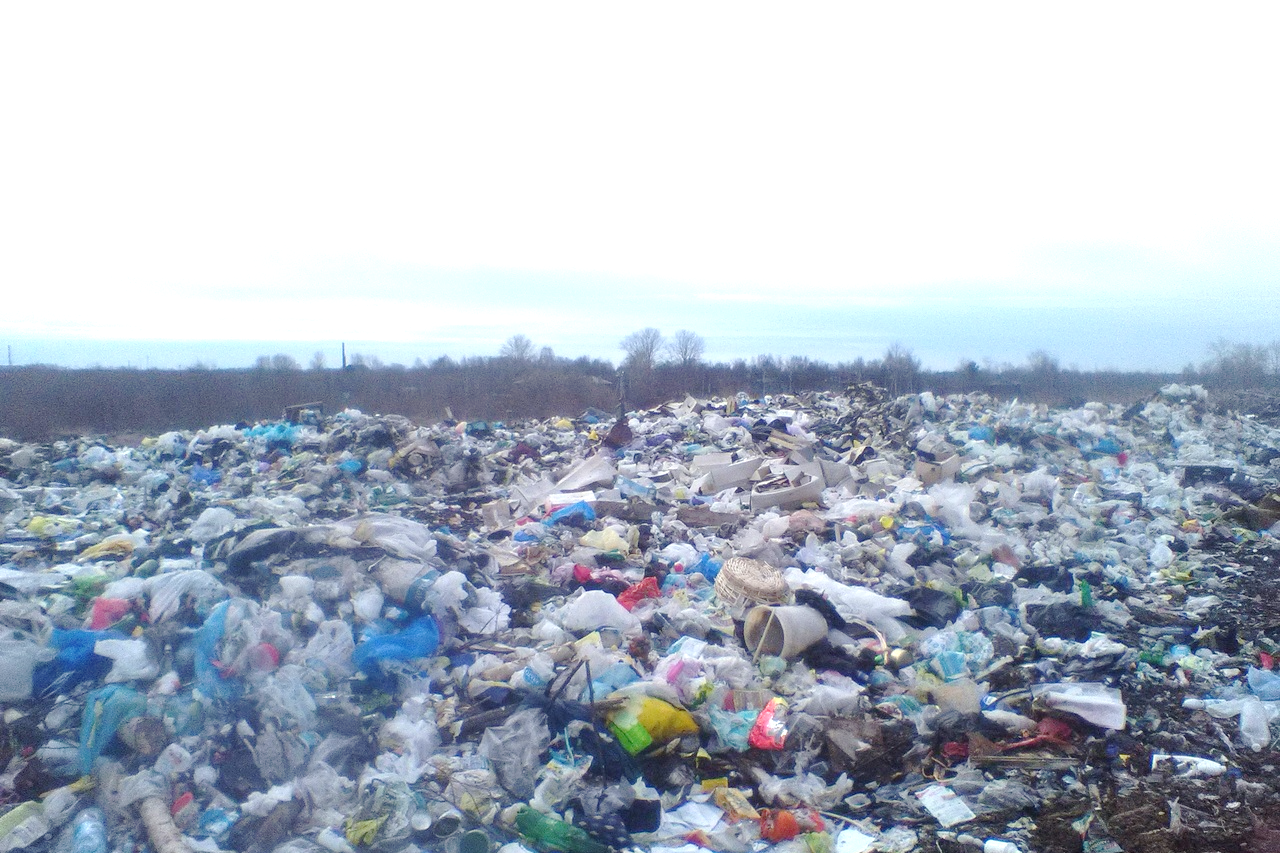 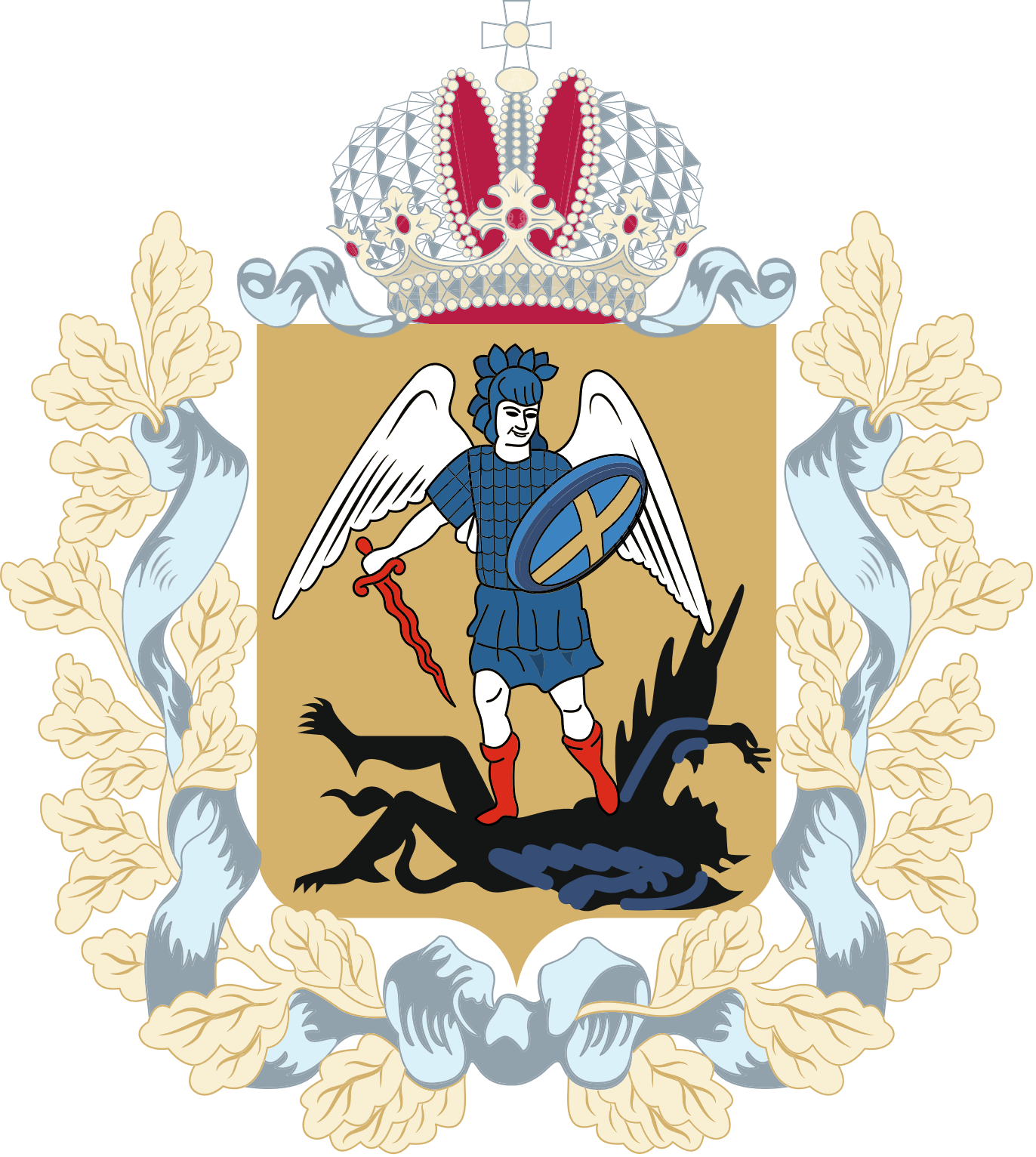 АРХАНГЕЛЬСКАЯОБЛАСТЬ
5 СВАЛОК:  ОСТРОВНЫЕ ТЕРРИТОРИИ
Г. АРХАНГЕЛЬСКА (4 СВАЛКИ) 
И Г. НЯНДОМА (1 СВАЛКА)
ПОДГОТОВЛЕНА ПСД
2022 год
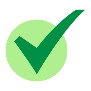 ПОРЯДКА 80 МЛН. РУБЛЕЙ ВЫДЕЛЕНО
ИЗ ОБЛАСТНОГО БЮДЖЕТА НА ПРОЕКТИРОВАНИЕ
ЗАЯВКА НА ЛИКВИДАЦИЮ СВАЛОК ПРОШЛА ОТБОР НА УЧАСТИЕ В ФЕДЕРАЛЬНОМ ПРОЕКТЕ «ЧИСТАЯ СТРАНА»
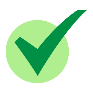 798
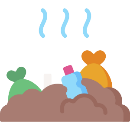 В СООТВЕТСТВИИ С ПСД
ТЫС. КУБ. М
ОТХОДОВ
59
ГЕКТАР
ЗАНЯТО ОТХОДАМИ
1 335
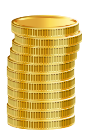 МЛН. РУБЛЕЙ
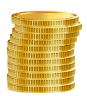 СТОИМОСТЬ РАБОТПО РЕКУЛЬТИВАЦИИ
В 2023 – 2024 ГГ. СВАЛКИ БУДУТ РЕКУЛЬТИВИРОВАНЫ
ПЛАНЫ ПО РЕКУЛЬТИВАЦИИ ПОЛИГОНОВ
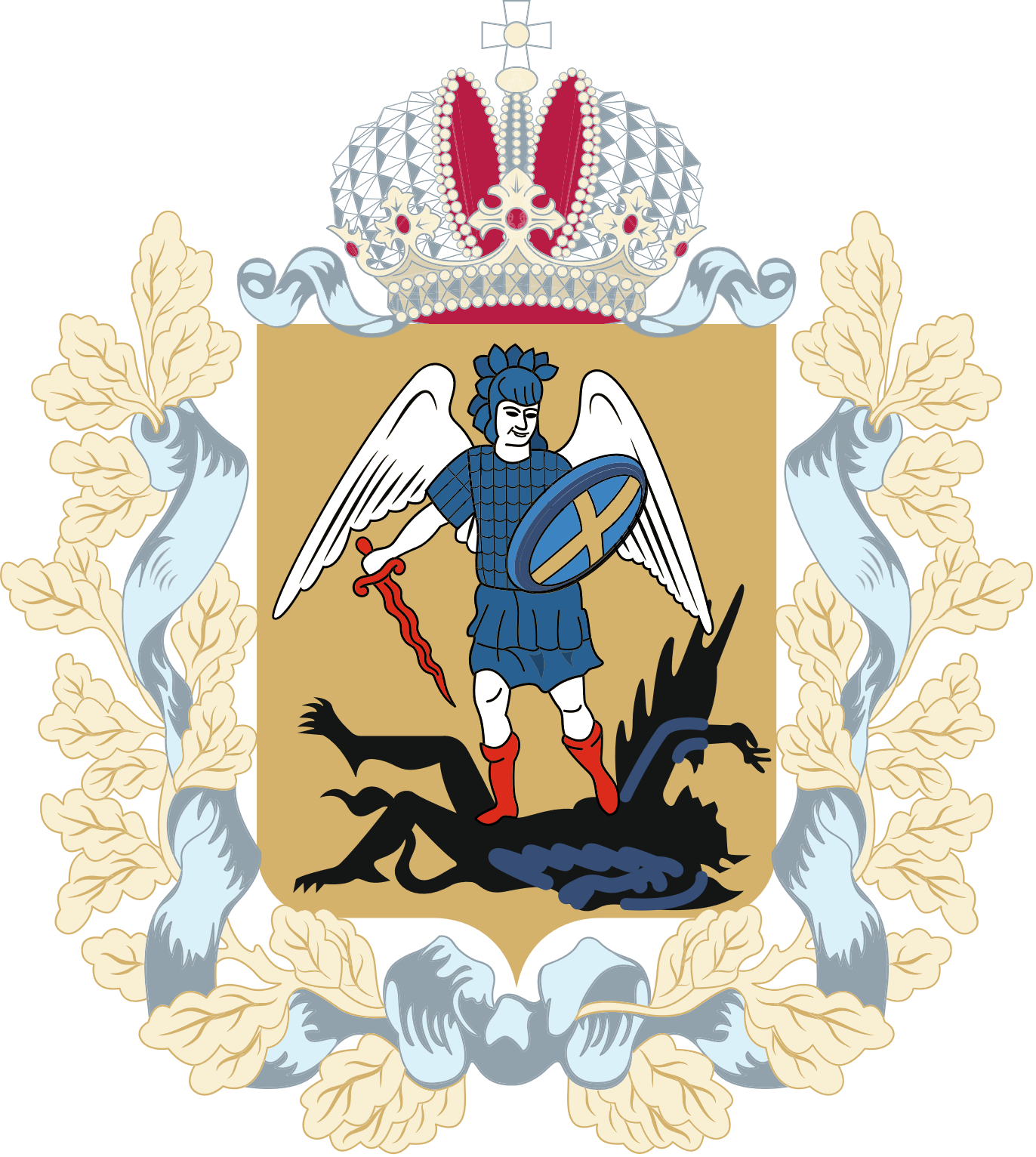 АРХАНГЕЛЬСКАЯОБЛАСТЬ
ПОЛИГОНг. АРХАНГЕЛЬСКА
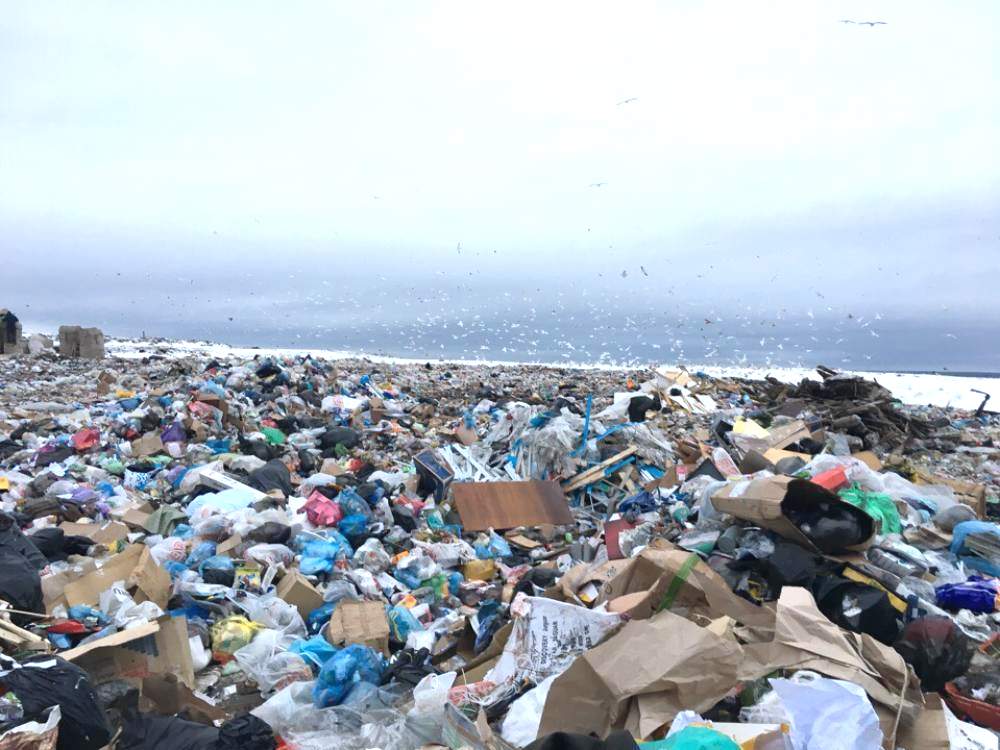 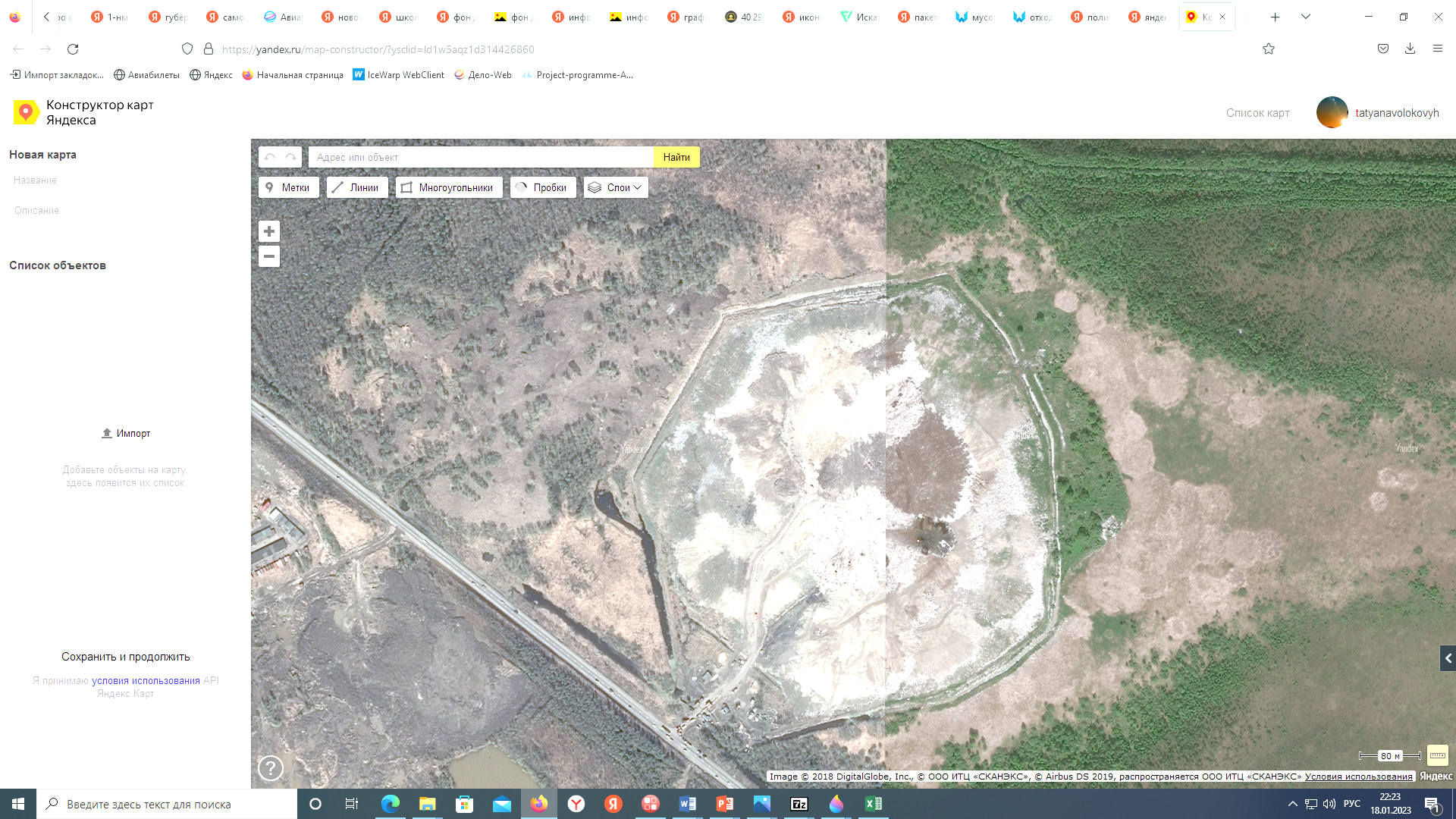 Г. АРХАНГЕЛЬСК
АЭРОПОРТТАЛАГИ – 7-8 КМ
при нормативене менее 15 км
ЭКСПЛУАТИРУЕТСЯ С 1961 г.
28,2
ГЕКТАР
ПЛОЩАДЬ ОБЪЕКТА
ЗАБОЛОЧЕННЫЕ ТЕРРИТОРИИ
БОЛЕЕ 85 % ЗАПОЛНЕННОСТЬ ПОЛИГОНА
ОСТАТОЧНОЙ ВМЕСТИМОСТИ ХВАТИТМАКСИМУМ НА 4 – 4,5 ГОДА
В ЧЕРТЕГ. АРХАНГЕЛЬСКА
ЧАСТИЧНО В ЗОНЕ САНИТАРНОЙ ОХРАНЫ ИСТОЧНИКА ПИТЬЕВОГО ВОДОСНАБЖЕНИЯ
НА ВЫПОЛНЕНИЕ РАБОТ ПО РАЗРАБОТКЕ ПСДДЛЯ РЕКУЛЬТИВАЦИИ ПОЛИГОНОВ Г. АРХАНГЕЛЬСКА, Г. СЕВЕРОДВИНСКА,Г. НОВОДВИНСКА ЗАКЛЮЧЕНЫ КОНТРАКТЫ(публично-правовая компания по формированию комплексной системы обращения с твердыми коммунальными отходами«Российский экологический оператор»)
ПЛАНИРУЕМЫЙ СРОК ЗАВЕРШЕНИЯ РАБОТ – первый/второй кв. 2024 г.
Г. НОВОДВИНСК
Г. СЕВЕРОДВИНСК
ЭКСПЛУАТИРУЕТСЯ С 1967 г.
ЭКСПЛУАТИРУЕТСЯ С 2003 г.
18,9
28,8
ГЕКТАР
ГЕКТАР
ПЛОЩАДЬ ОБЪЕКТА
ПЛОЩАДЬ ОБЪЕКТА
ПОЛНОСТЬЮ В ЗОНЕ САНИТАРНОЙ ОХРАНЫ ИСТОЧНИКА ПИТЬЕВОГО ВОДОСНАБЖЕНИЯ
РАЗМЕЩЕНИЕ ТКО НА РЕЗЕРВНЫХ КАРТАХ
РЕКУЛЬТИВАЦИЯ ПОЛИГОНОВВ РАМКАХ ФЕДЕРАЛЬНОГО ПРОЕКТА «ГЕНЕРАЛЬНАЯ УБОРКА»
В ЧЕРТЕ Г. НОВОДВИНСКА
ВОЗГОРАНИЯ НА ОБЪЕКТЕ
ИСКЛЮЧЕН ИЗ ПОТОКОВ ТКО
Постепенный вывод из эксплуатации остальных полигонов, разработка ПСД на их рекультивацию и последующая рекультивация в рамках ФП «Генеральная уборка»
УЧАСТИЕ В ПРОЕКТЕ «ГЕНЕРАЛЬНАЯ УБОРКА»
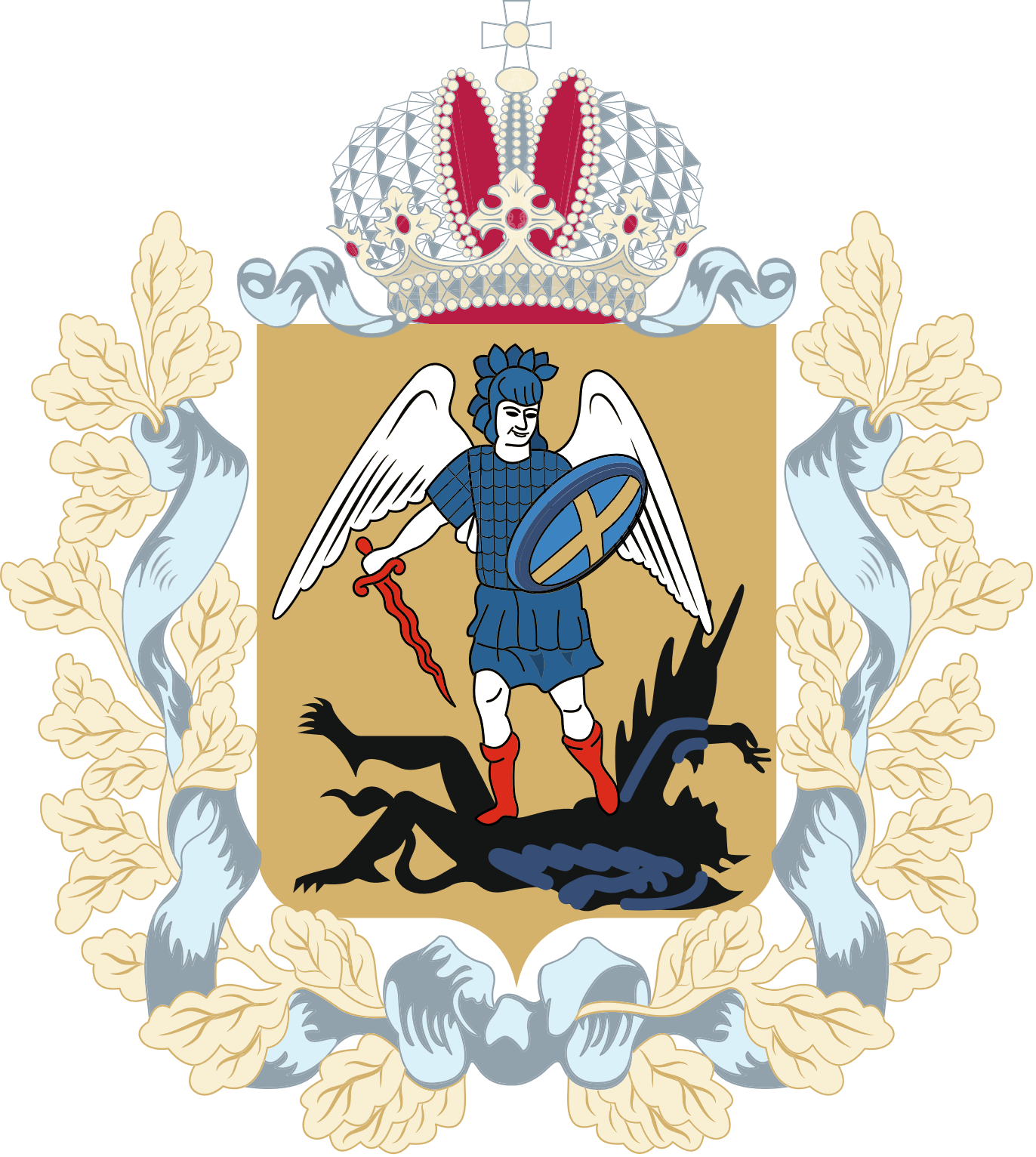 АРХАНГЕЛЬСКАЯОБЛАСТЬ
НЕФТЕЗАГРЯЗНЕННЫЙ УЧАСТОК В П. КРАСНОЕ
В ПРОЕКТ УЖЕ ВКЛЮЧЕНО 4 ОБЪЕКТА
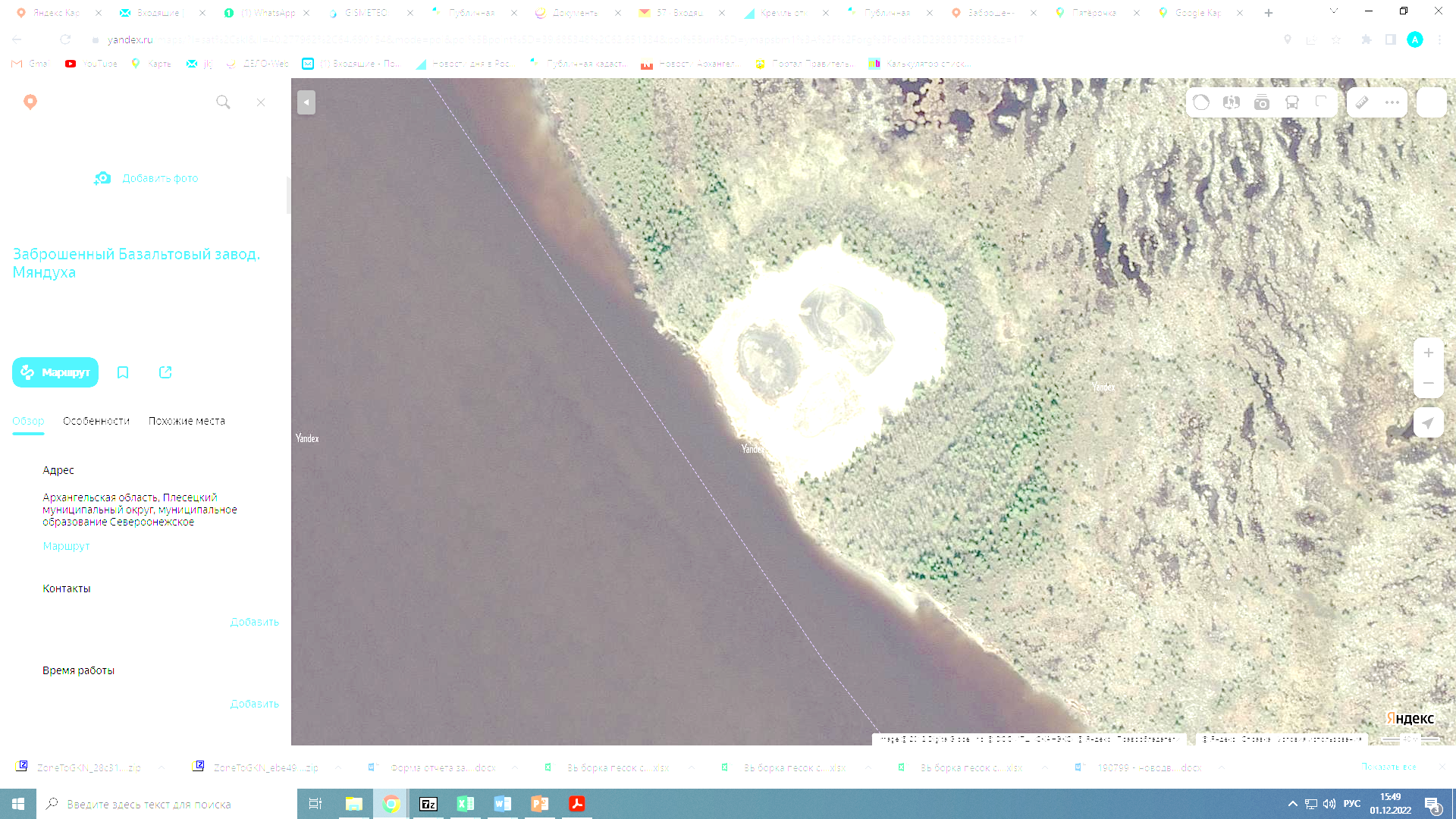 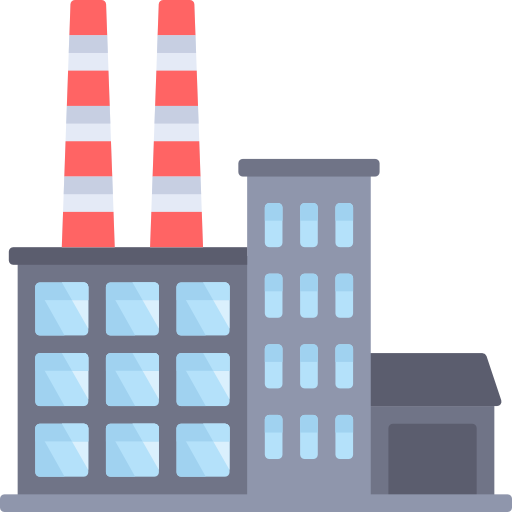 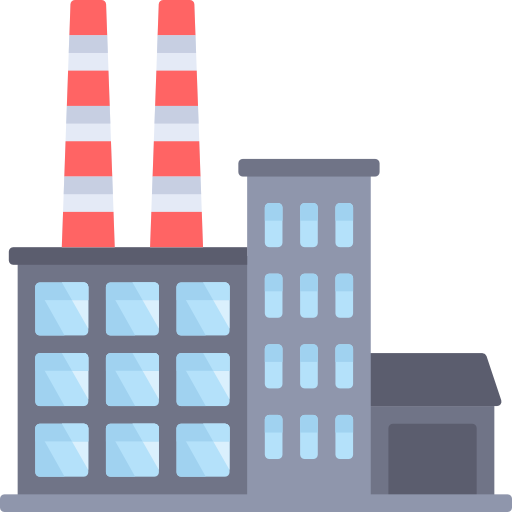 Приморский район,д. Лахта
территория бывшей котельной
Приморский район,п. Красное
нефтезагрязненный участок
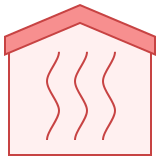 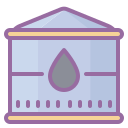 Плесецкий округ
п. Обозерский
территория бывшего известкового завода
г. Мирный 
территория бывшего завода ЖБИ
ПОДГОТОВКА ПСД
ЛИКВИДАЦИЯ ОБЪЕКТОВ
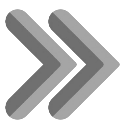 акватория р. Северная Двина
ЕЩЕ 7 ОБЪЕКТОВ ПОДЛЕЖАТ ОБСЛЕДОВАНИЮ В 2023 ГОДУ 
И 6 ОБЪЕКТОВ НАХОДЯТСЯ В СТАДИИ СОГЛАСОВАНИЯ